Opener: 3/9 - #7
COPY and analyze ONE of the quotes below in 3 complete sentences:

“Live as if you were to die tomorrow. Learn as if you were to live forever.”				-Mohandas Gandhi

“An eye for an eye only ends up making the whole world blind.”
				-Mohandas Gandhi
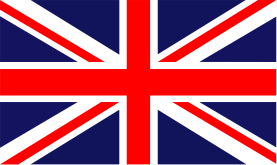 Europeans Arrive
In 1500s, French, Dutch and Portuguese build cloth and spice trades

British East India Company controls Indian trade by the early 1600s

Establish direct rule in 1857

“The sun never sets on the British Empire.”
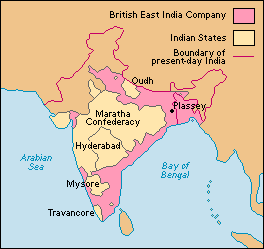 Independence
Many people of South Asia wanted freedom from Great Britain

Mohandas Gandhi believed that Indians should rely on nonviolent methods to persuade the British to leave India.
Mohandas “Mahatma” Gandhi
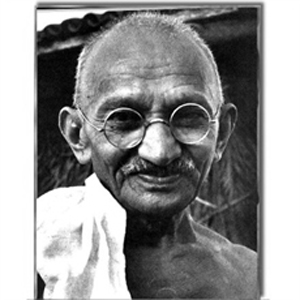 1888, studied law in London and got a job in South Africa

While in South Africa Gandhi witnessed and experienced a lot of Indian prejudice.

Gandhi first began using “non violent” protests against the South African government.
Independence Movement
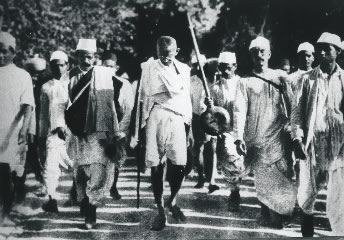 1915 - Gandhi moved back to India where many Indians had turned against British rule.

Gandhi employed non-cooperation, non-violence and peaceful resistance as his “weapons” in the struggle against the British
Began a boycott of British goods
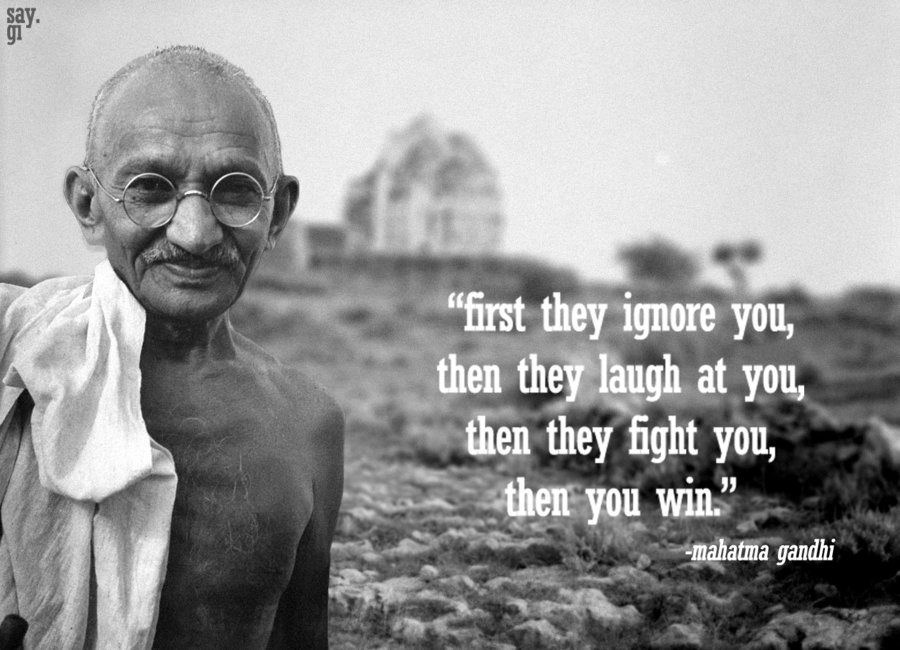 Independence
1947 – India wins independence 

1948 – Gandhi     is assassinated     by a radical   Muslim
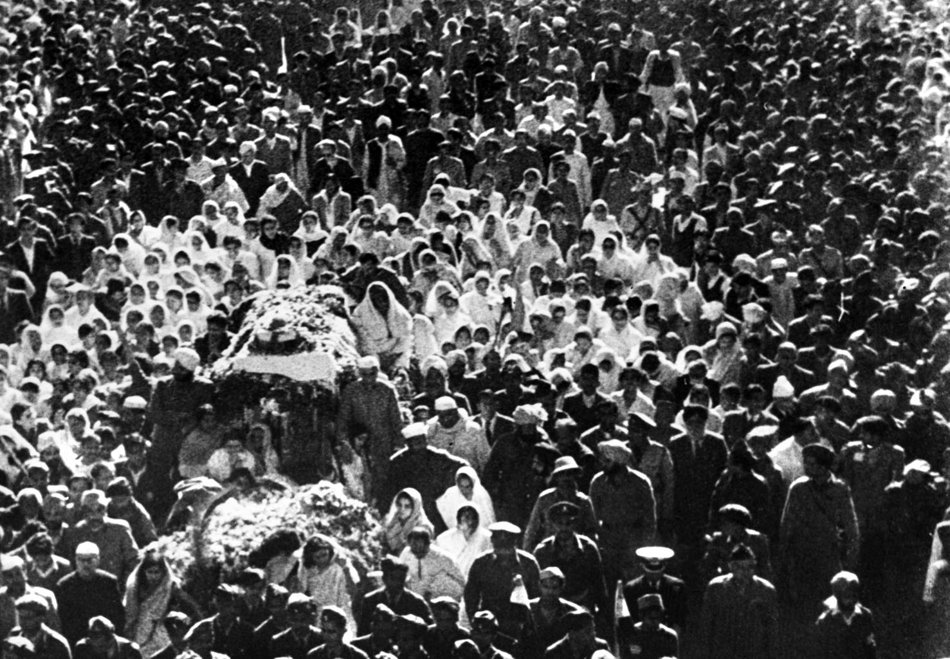 Partition & War
After independence two countries were created:
India was reserved for the Hindus
West & East Pakistan was reserved for the Muslims

Hindu-Muslim violence killed one million people
10 million crossed borders: Hindus to India, Muslims to Pakistan
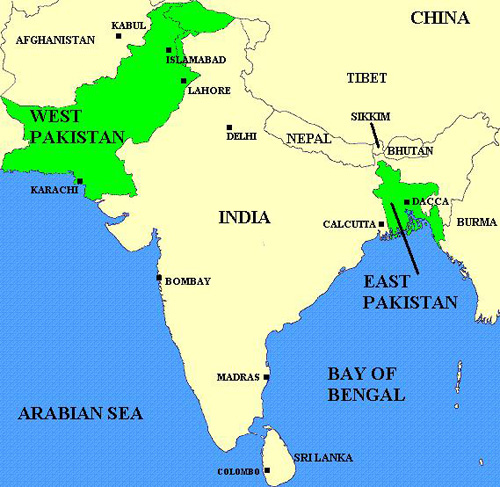 Struggles after Independence
Civil war between East & West Pakistan
Ethnically different and geographically far apart 
In 1971, East Pakistan revolted and became the independent country of Bangladesh.
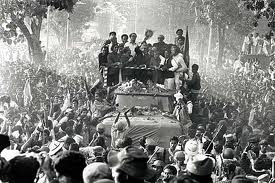 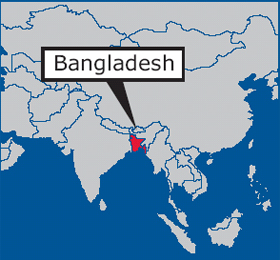